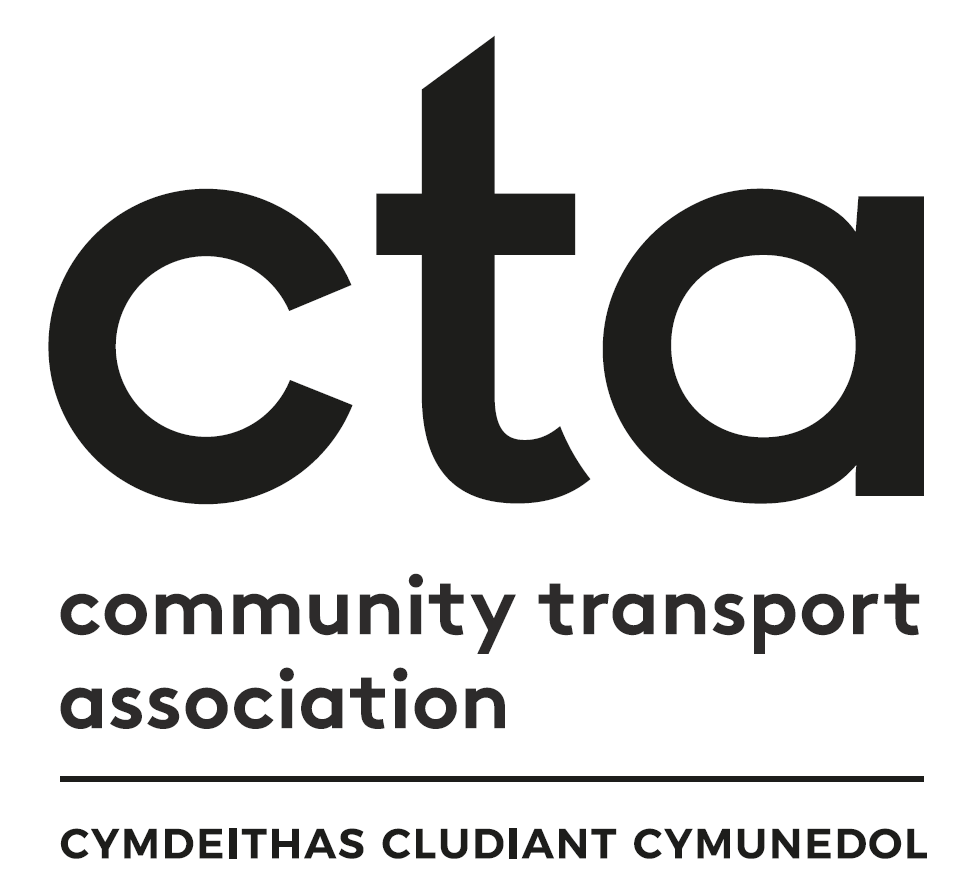 The future of Welsh transport belongs to all of us
Gemma Lelliott, Director for Wales
December 2024
gemma@ctauk.org |@CTAUK1| ctauk.org
No-one Left Behind
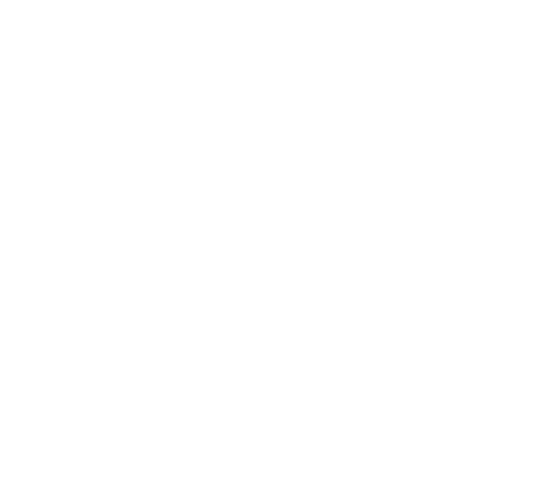 (Image credit Age Without Limits)
[Speaker Notes: Introduce self and CTA, vision and mission, 
UK charity & Membership organisation
Represents Community Transport operators in England, Scotland, Wales and Northern Ireland
Designated body (Section 19 permits)
Voice of the sector
Manage MiDAS training
Our Mission: To lead a thriving community transport movement in the UK.

Our Vision: A world where everyone in their communities can access transport that meets their needs.]
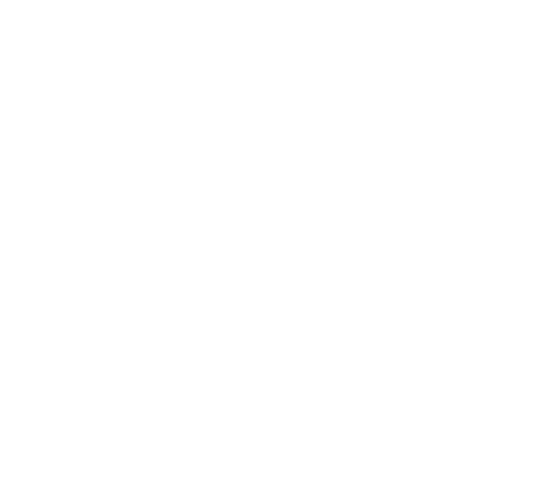 [Speaker Notes: Community Transport is about community-led solutions to unmet transport needs

Community ownership & leadership
Local charities, community groups & social enterprises
Always for a social purpose
Never for a profit
Focus on accessibility, inclusion & sustainability
Diversity of modes, models & passengers

Examples – VEST 50 years, dial a ride mainly supporting older/disabled people, 100s of calls every week. Cymrod, 2 volunteers delivering a support service using 3 vehicles and a mobility scooter. Dolen Teifi, group hire and support targeted at families in low income areas. TrydaNi, car clubs supporting people to access shared low carbon vehicles owned by the community.

Community transport is about providing flexible and accessible community-led solutions in response to unmet local transport needs. It represents the only means of transportation for many vulnerable and isolated people, including lots of older people, disabled people, children with special educational needs, and people with learning disabilities.]
Why does this matter?
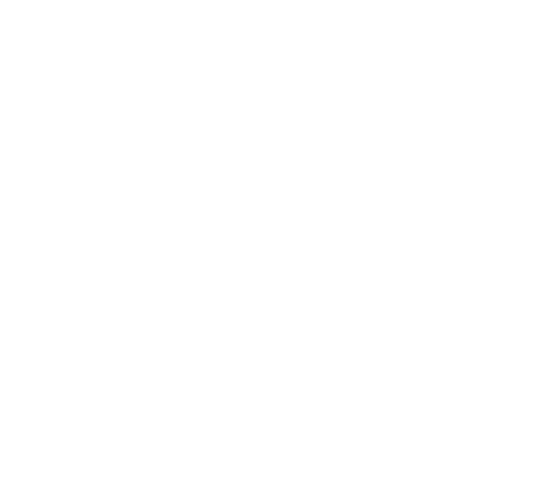 [Speaker Notes: We know that there are lots of people in Wales whose needs are not met by the mainstream transport network at the moment, and we are doing our best to challenge and reshape that, making the case for a more flexible and inclusive network with more focus on community-led development. We believe that everyone should have a voice in shaping that network, so more of us can make positive choices about how and when to travel.

CT at the intersection between health, social care and community - informal and often unseen, directly contributing to preventative agenda.]
Community Transport in Wales
Community cars, dial-a-ride, demand responsive travel (e.g. fflecsi), E-bikes, car share
750,000 passenger journeys last year in Wales
The ‘average’ Welsh volunteer gives 30 hours per month to support their community through CT
60% of journeys are health related
70% of journeys are local, within 10 miles
80% of schemes have been running longer than 20 years
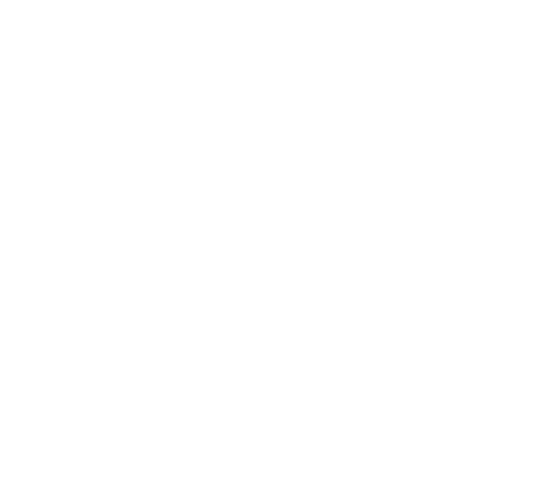 [Speaker Notes: Community transport is about providing flexible and accessible community-led solutions in response to unmet local transport needs. It represents the only means of transportation for many vulnerable and isolated people, including lots of older people, disabled people, children with special educational needs, and people with learning disabilities.]
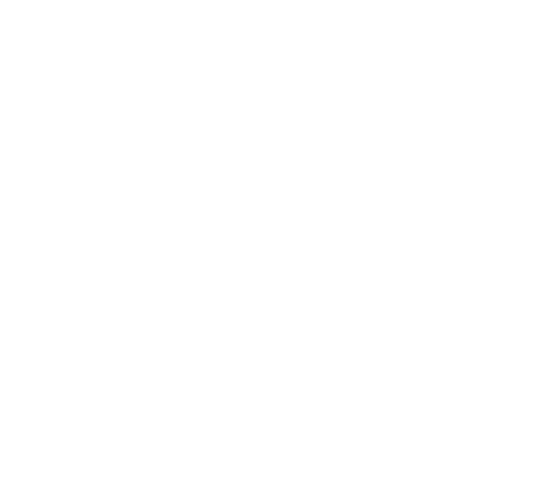 Small interventions, big differences
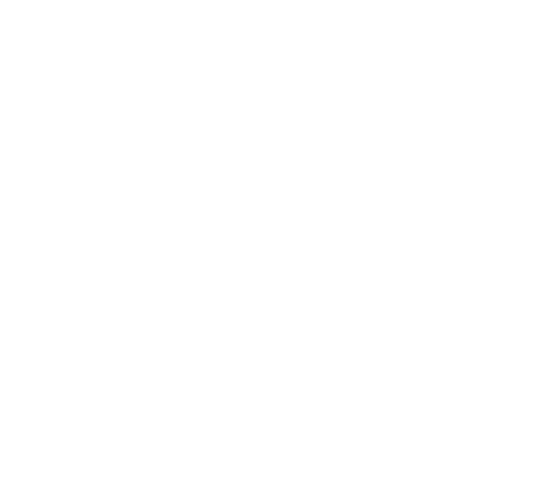 [Speaker Notes: Community-centred ways of working can be more effective than more traditional services in improving the health and wellbeing of marginalised groups and vulnerable individuals. For this reason, they are an essential way of reducing health inequalities within a local area or community.

Those who find themselves excluded from society, discriminated against, or lacking power and control because of living in extreme poverty, can be the least likely to access and benefit from services – despite often having the worst health. Adopting more community-centred practice can help provide more appropriate and effective ways of engaging people and improving their health and wellbeing.]
Policy context
‘Community Transport is all about removing transport barriers and providing community solutions to meet unmet transport needs. We know that existing bus services, whether public or commercial, are unable to provide for the needs of everyone equally and equitably. We believe in local, user-led solutions to removing transport barriers. With the right infrastructure support, we can work with our partners in the public and private sectors to help urban, rural and island communities all over the UK to connect and thrive.’

https://ctauk.org/manifesto2024/
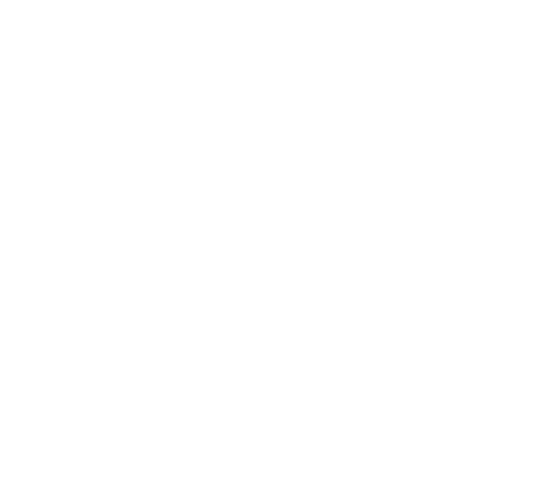 #CommunitySolutions
[Speaker Notes: Policy context – Llwybr Newydd, NTDP, roadmap to franchising]
Community at the heart of transport
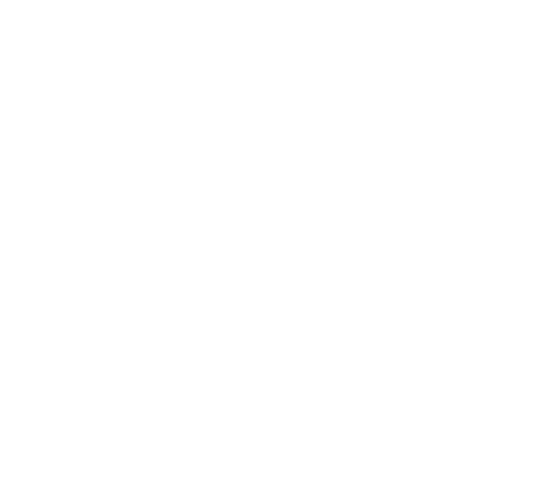 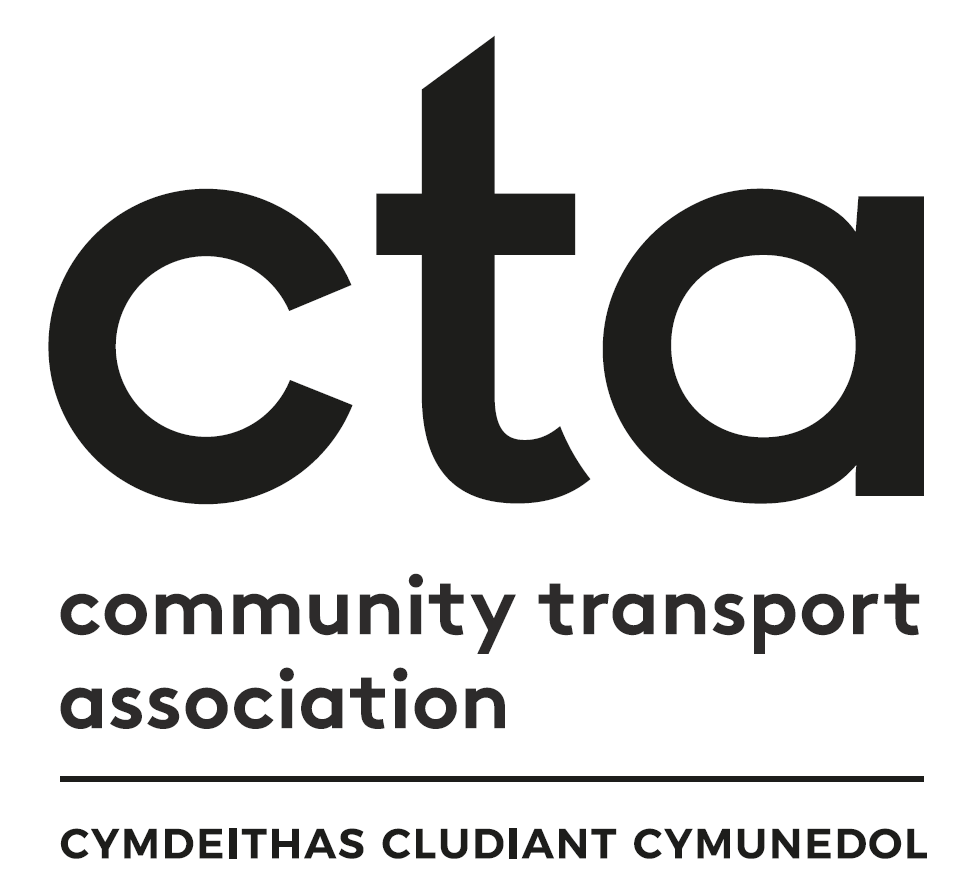 The future of Welsh transport belongs to all of us
Gemma Lelliott, Director for Wales
December 2024
gemma@ctauk.org |@CTAUK1| ctauk.org